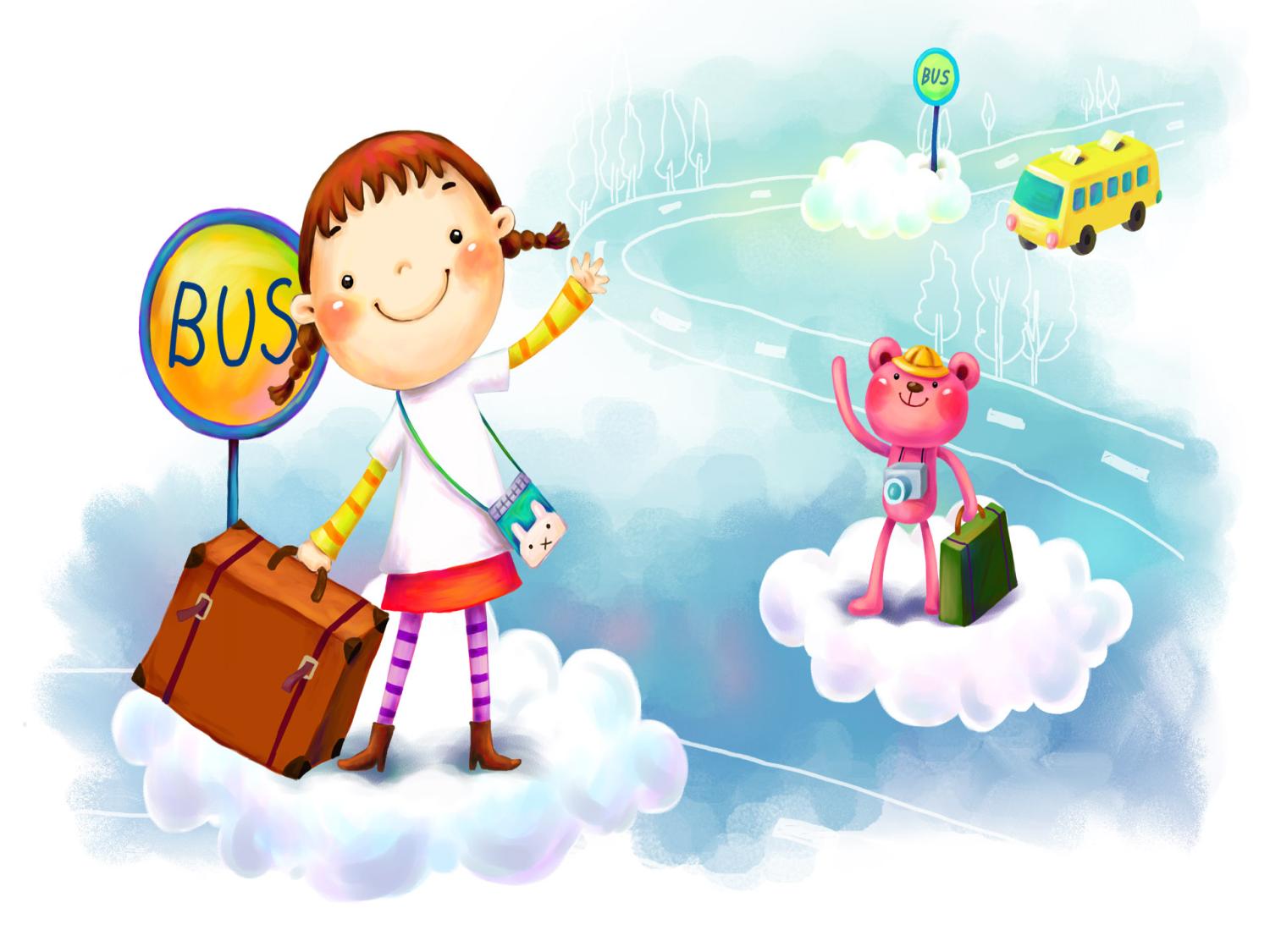 Акции «Светлячок»по профилактике ДДТП
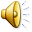 МБДОУ детский сад «Петушок» с. Хомутцы
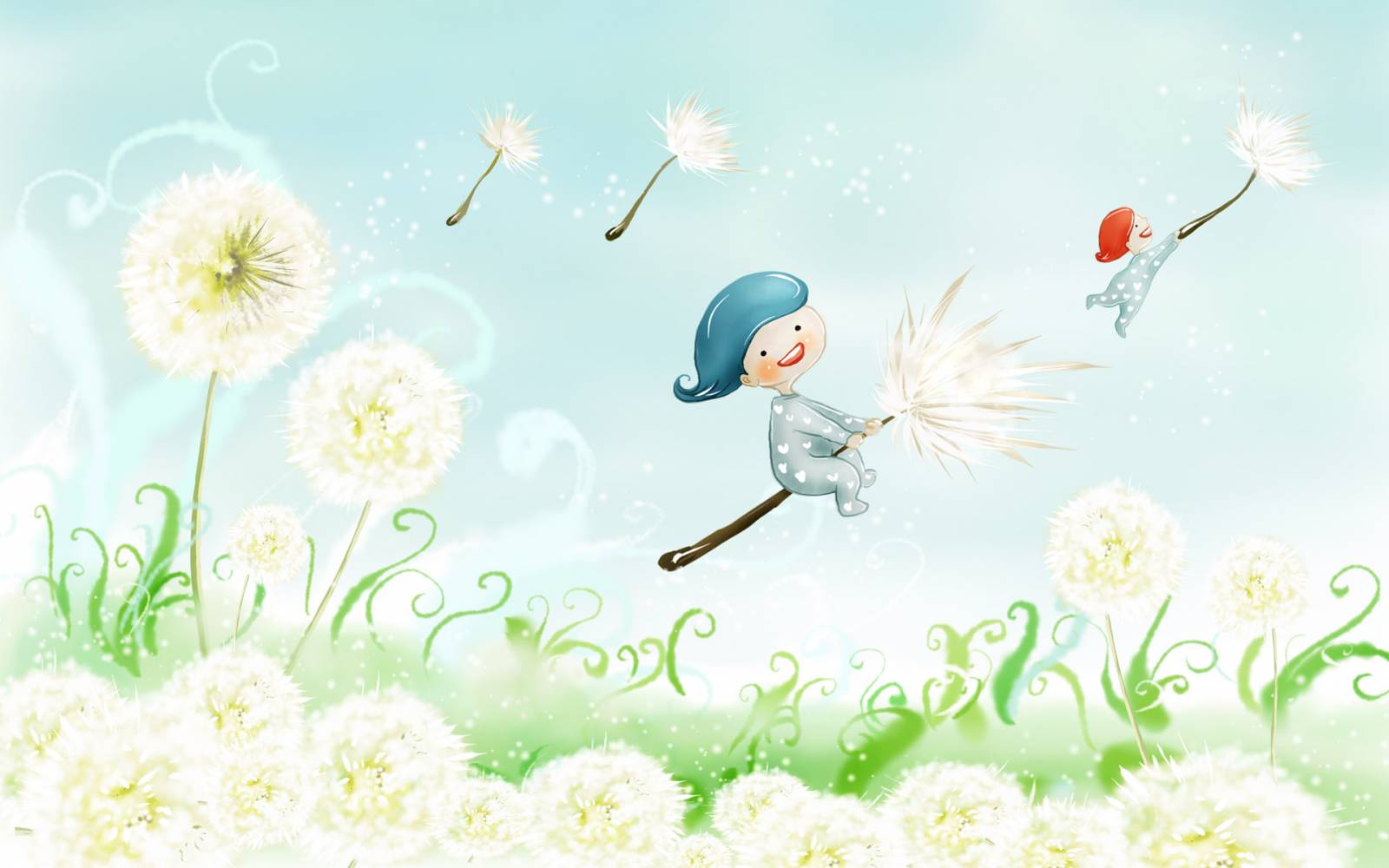 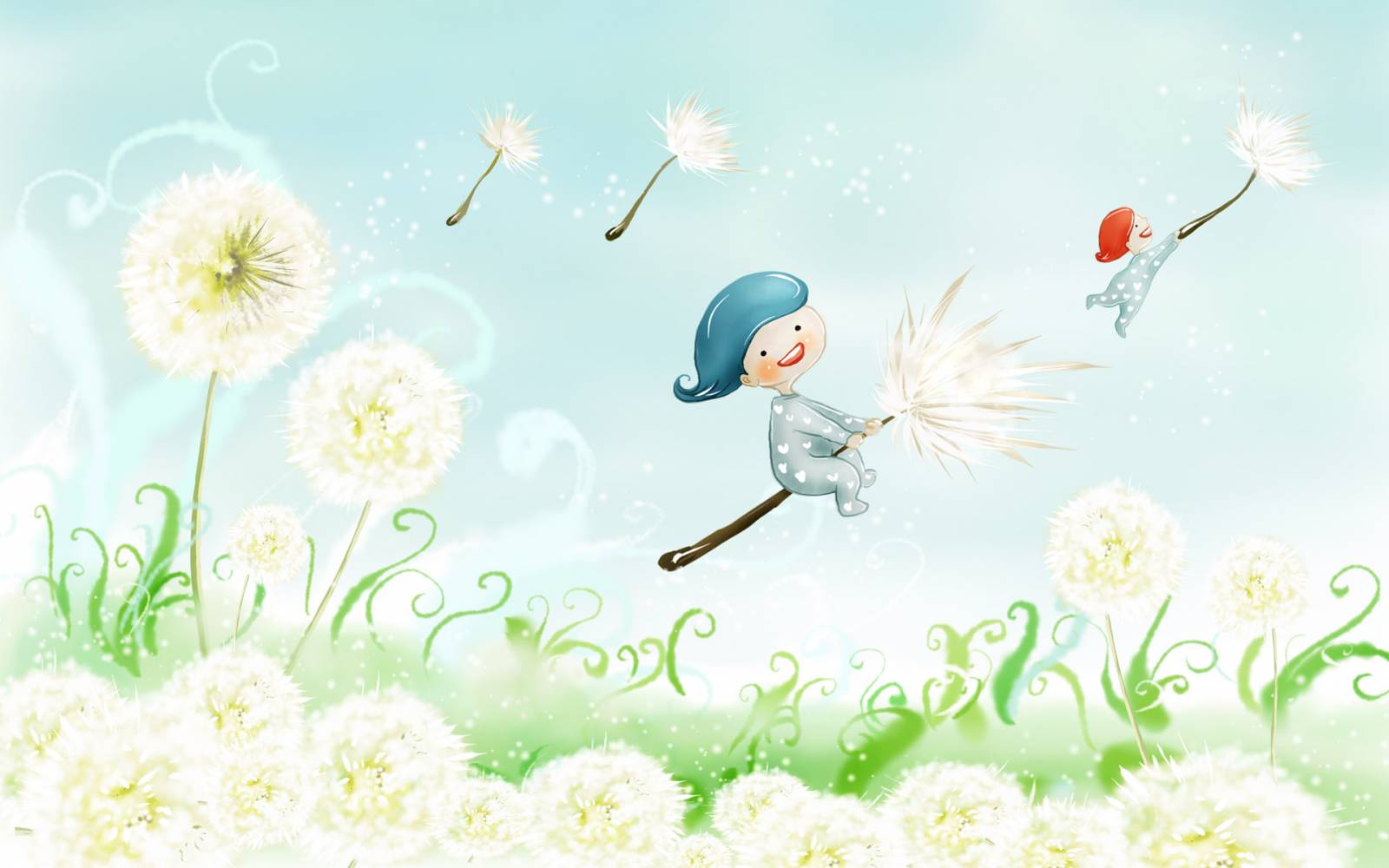 ЗАДАЧИ
1.ФормировАТЬ у детей ДОШКОЛЬНОГО ВОЗРАСТА НАВЫКИ БЕЗОПАСНОГО ПОВЕДЕНИЯ ЧЕРЕЗ ОЗНАКОМЛЕНИЕ С ПРВИЛАМИ ДОРОЖНОГО ДВИЖЕНИЯ.

2. Развивать ответственность, адекватную уверенность в себе, способность ориентироваться в пространстве.

3. Формировать у детей дошкольного возраста устойчивые навыки переключения на самоконтроль в окружающей дорожно-транспортной среде
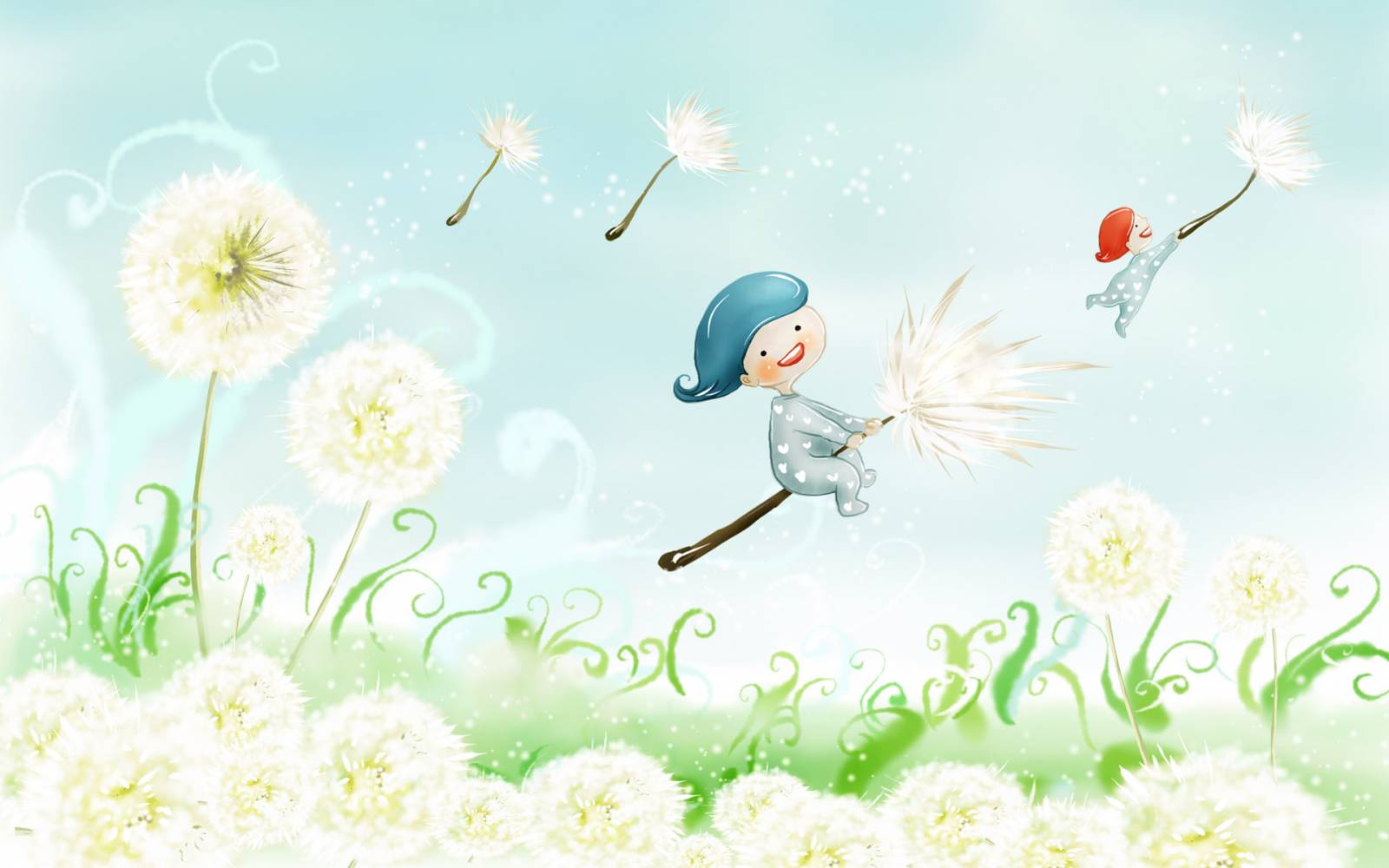 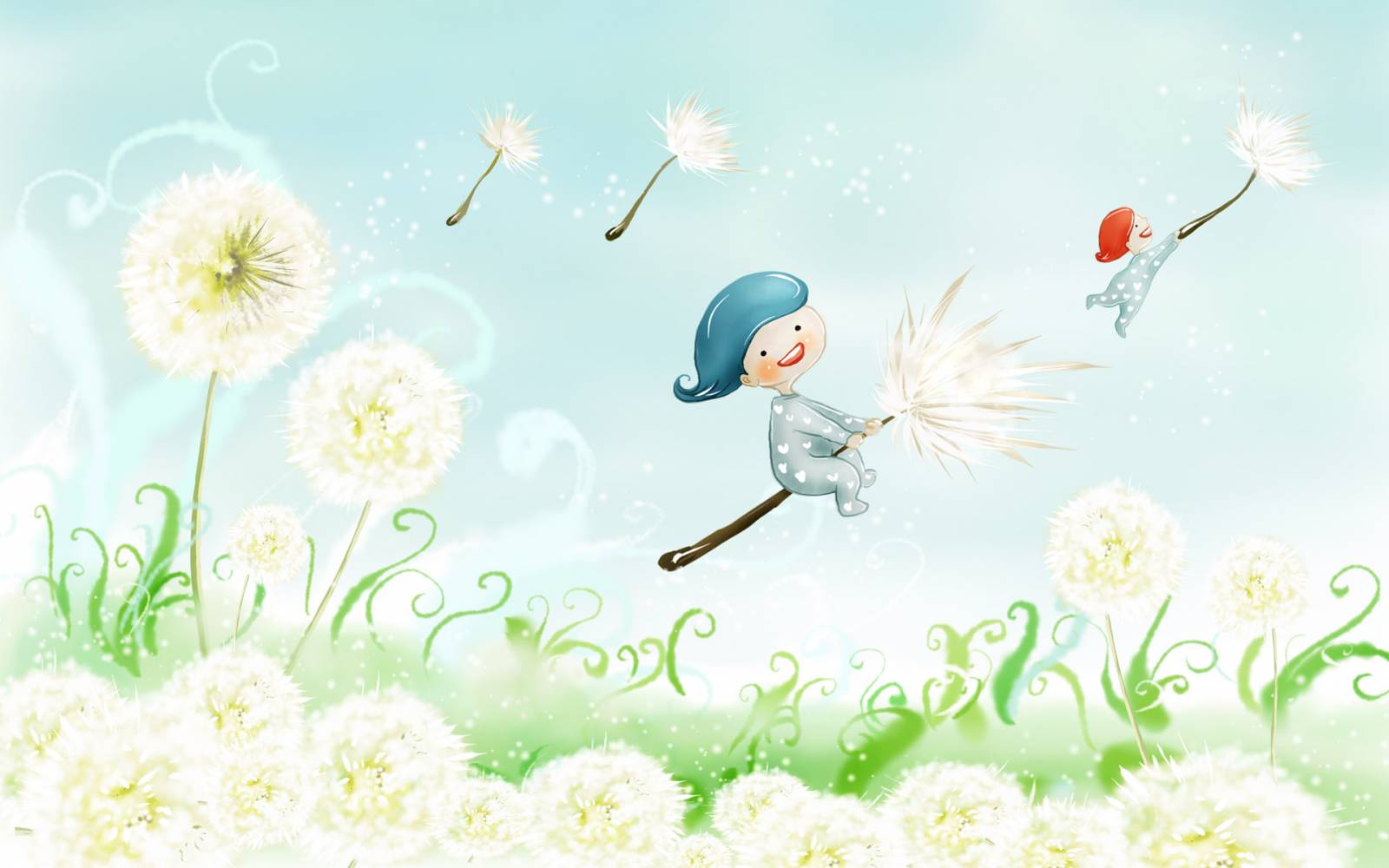 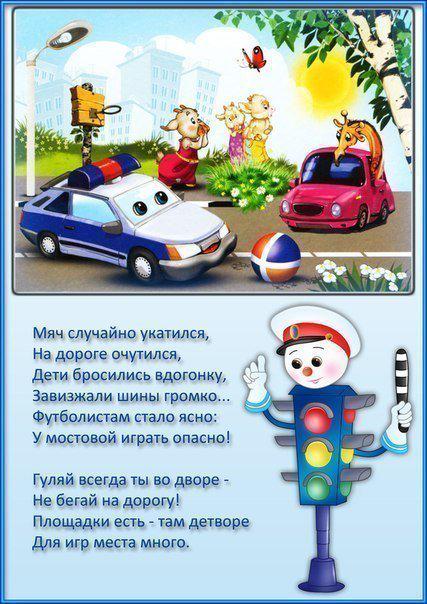 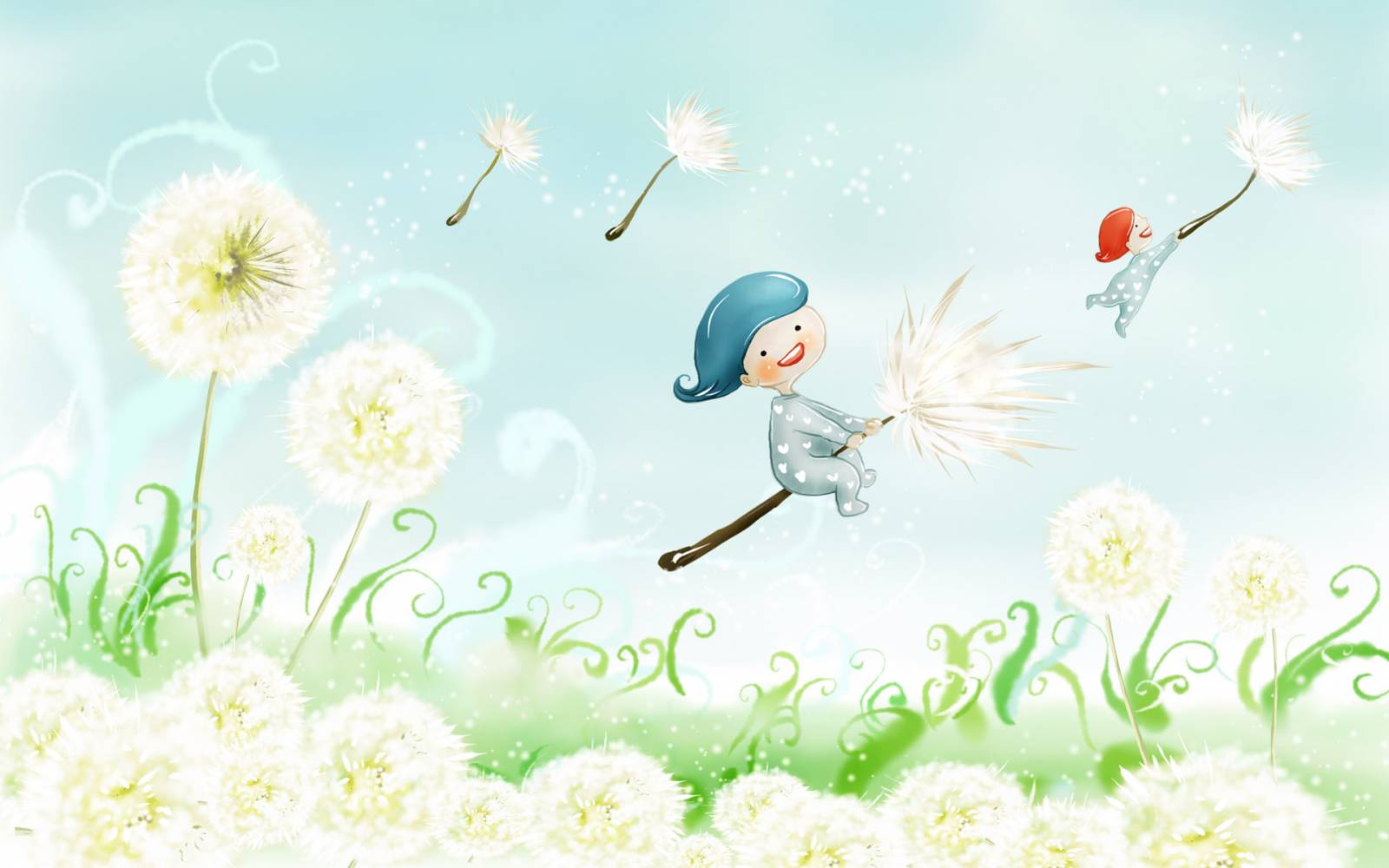 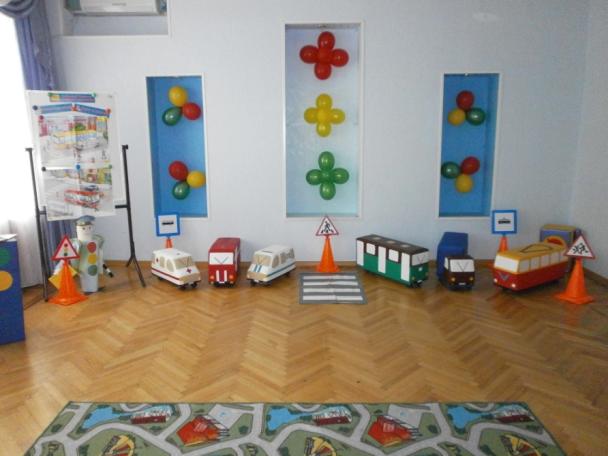 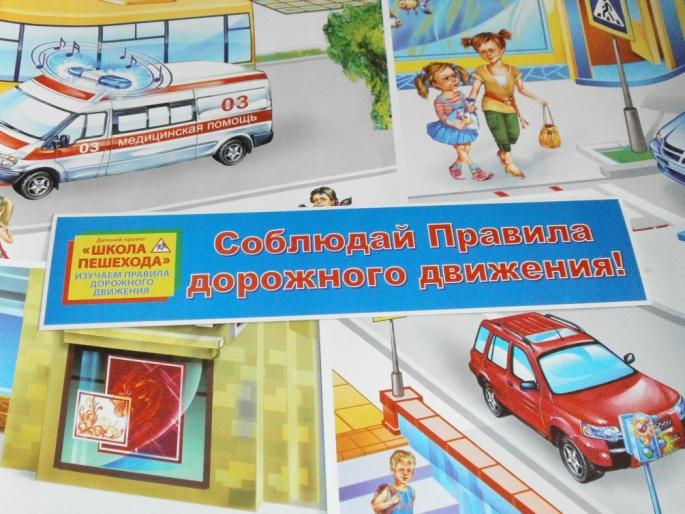 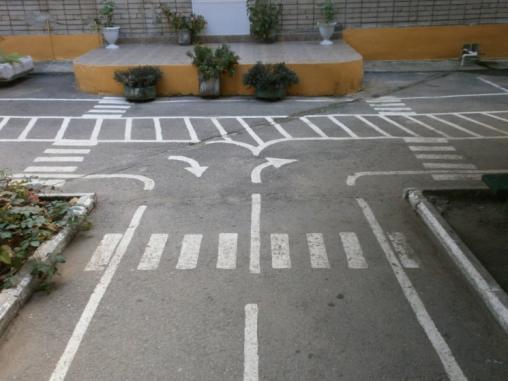 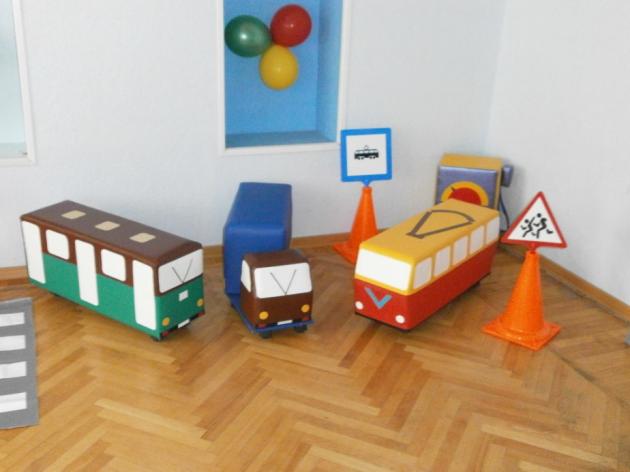 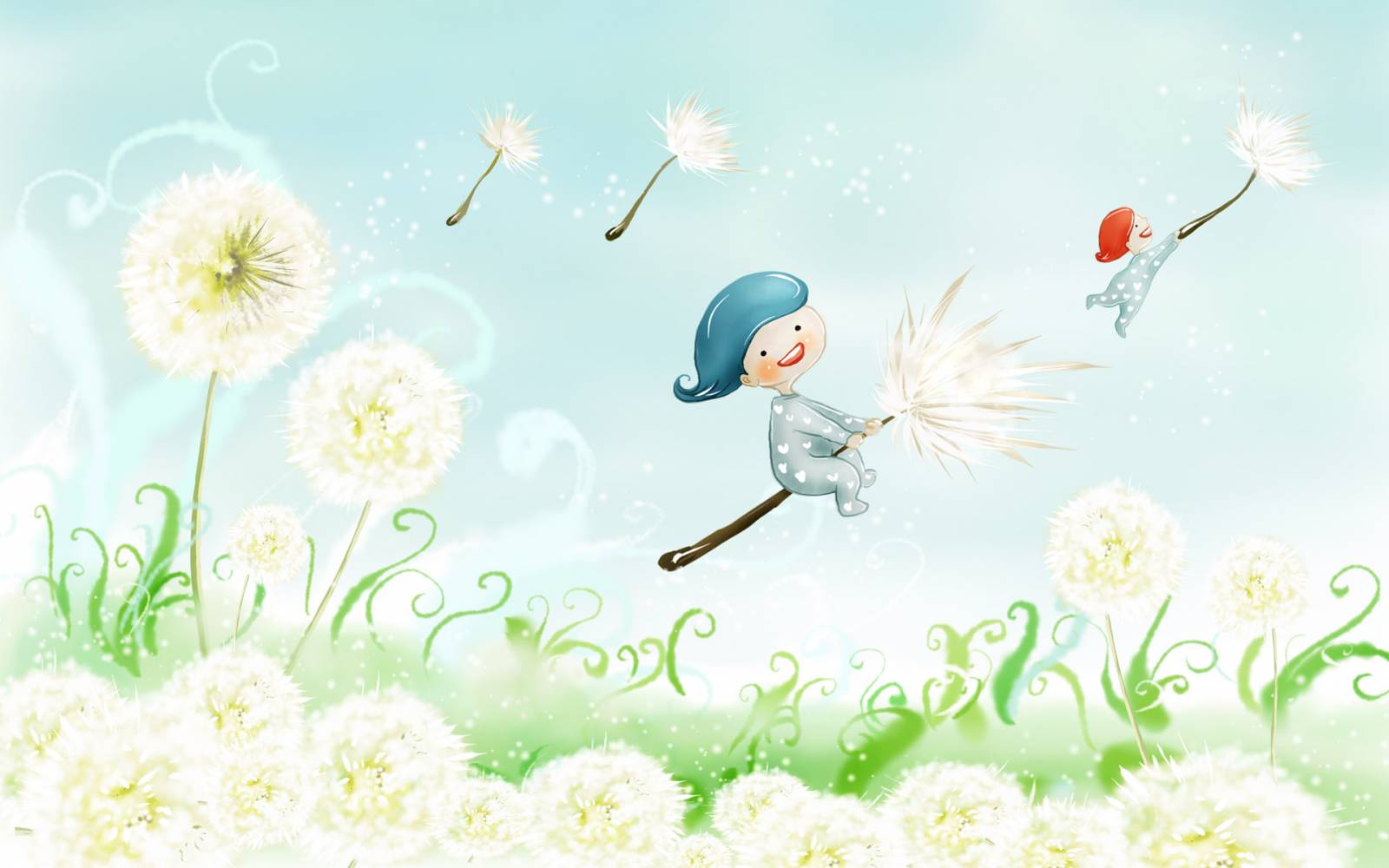 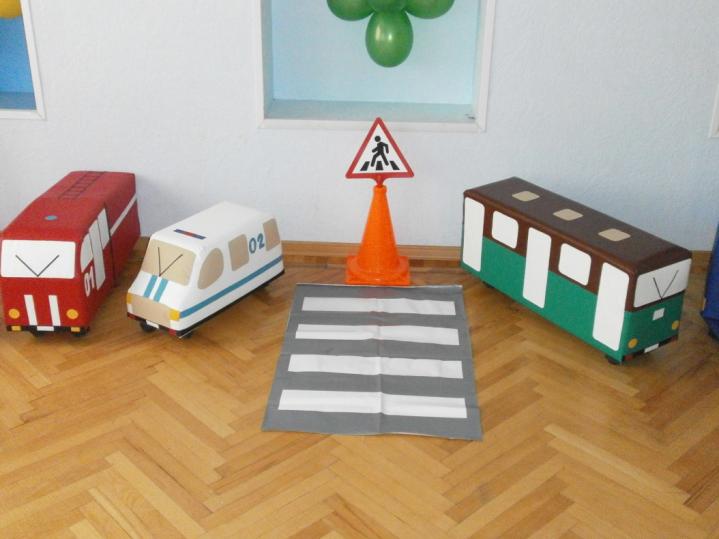 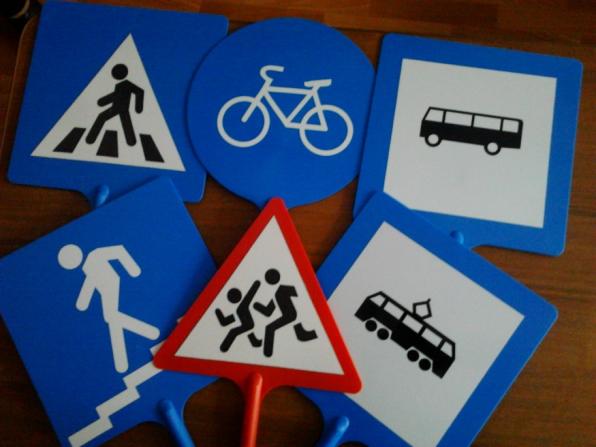 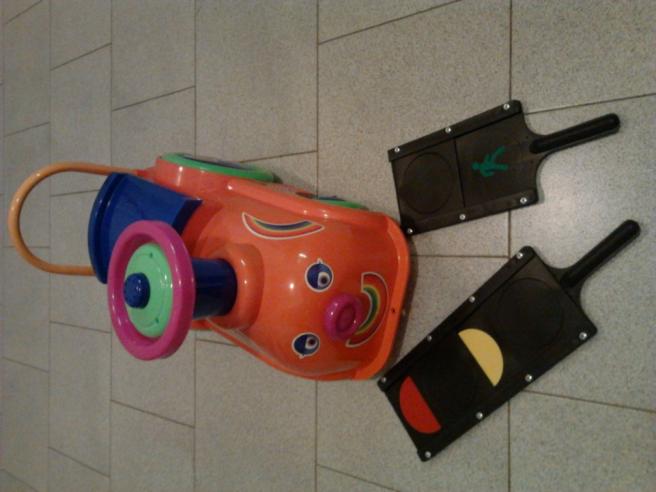 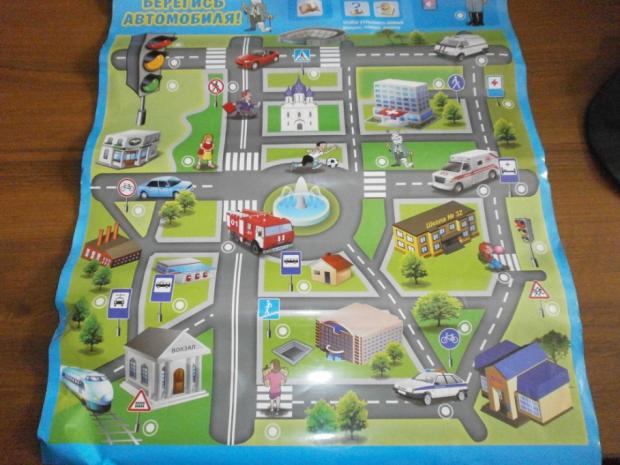 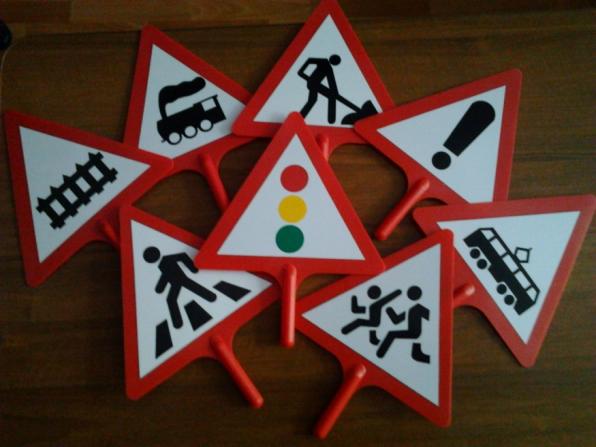 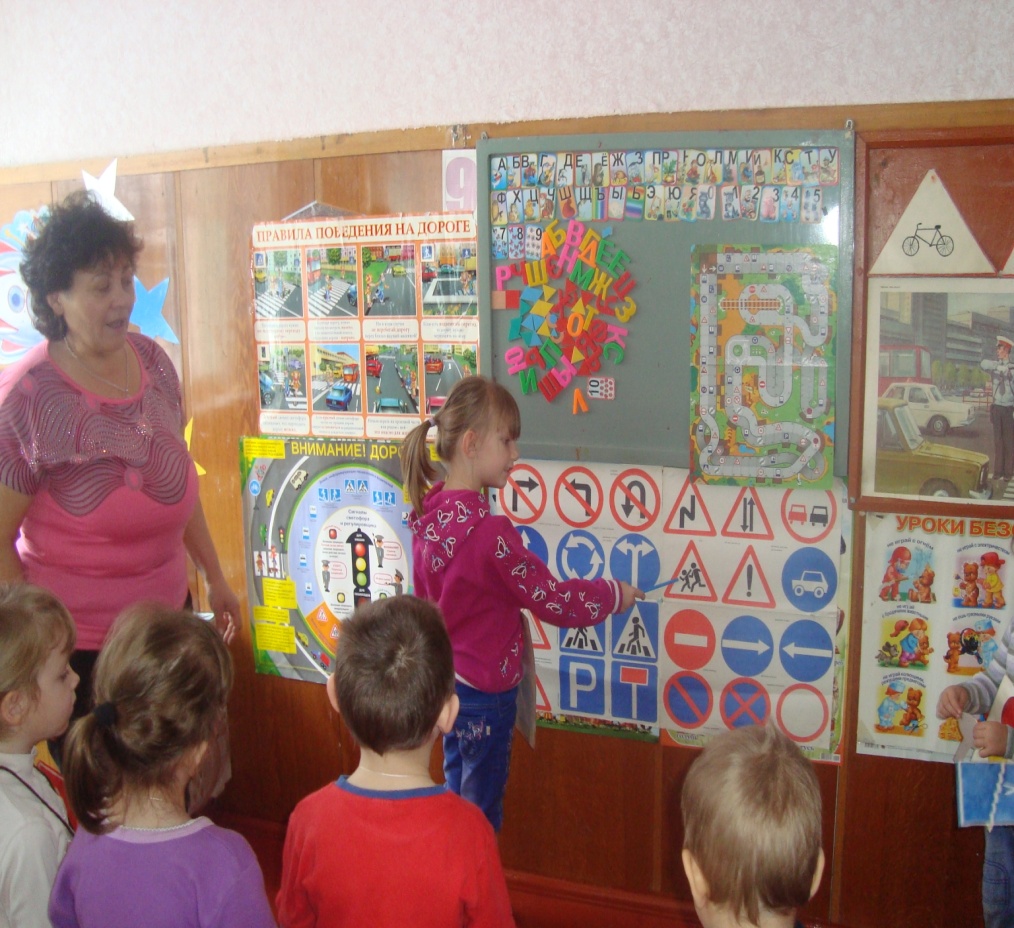 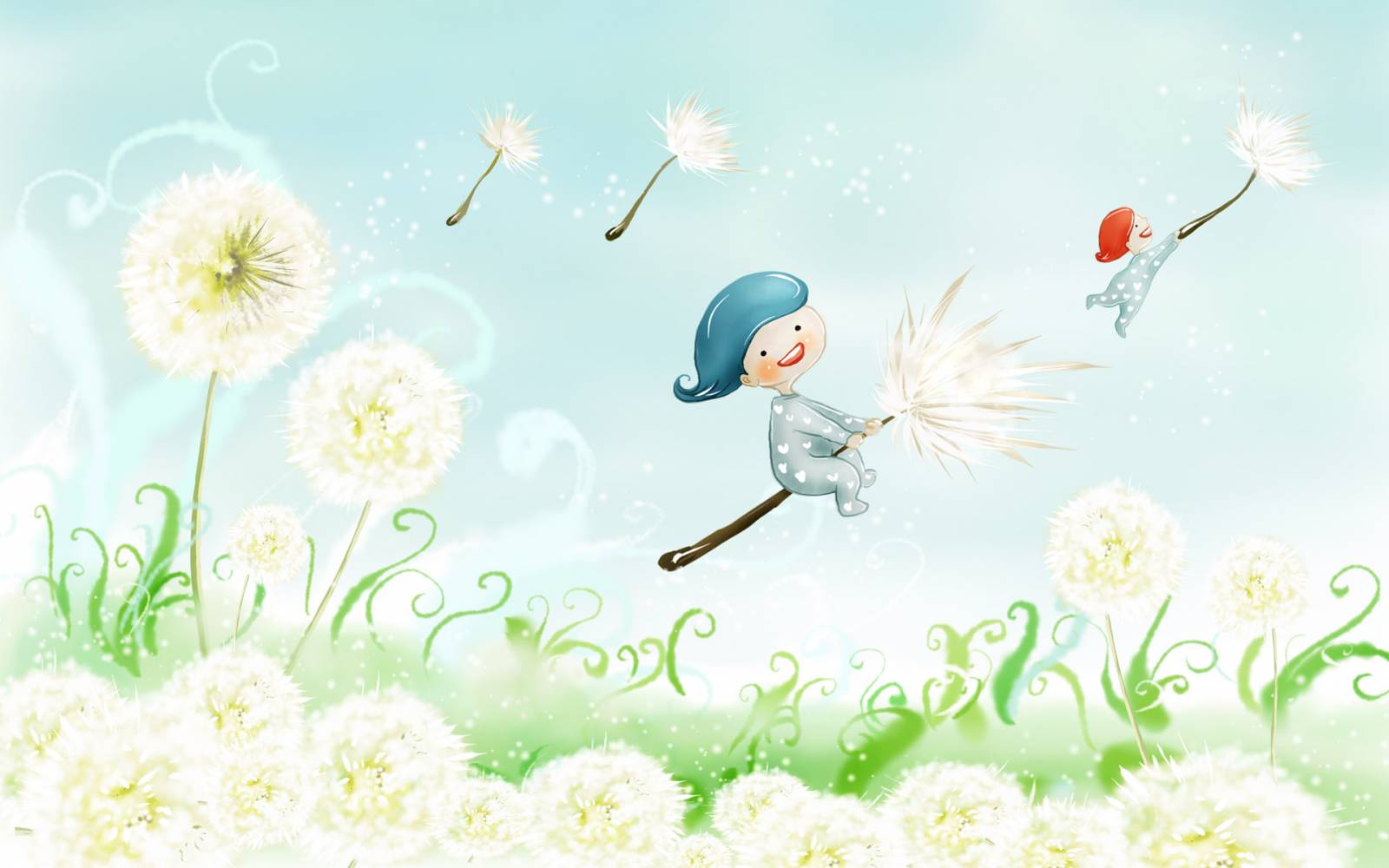 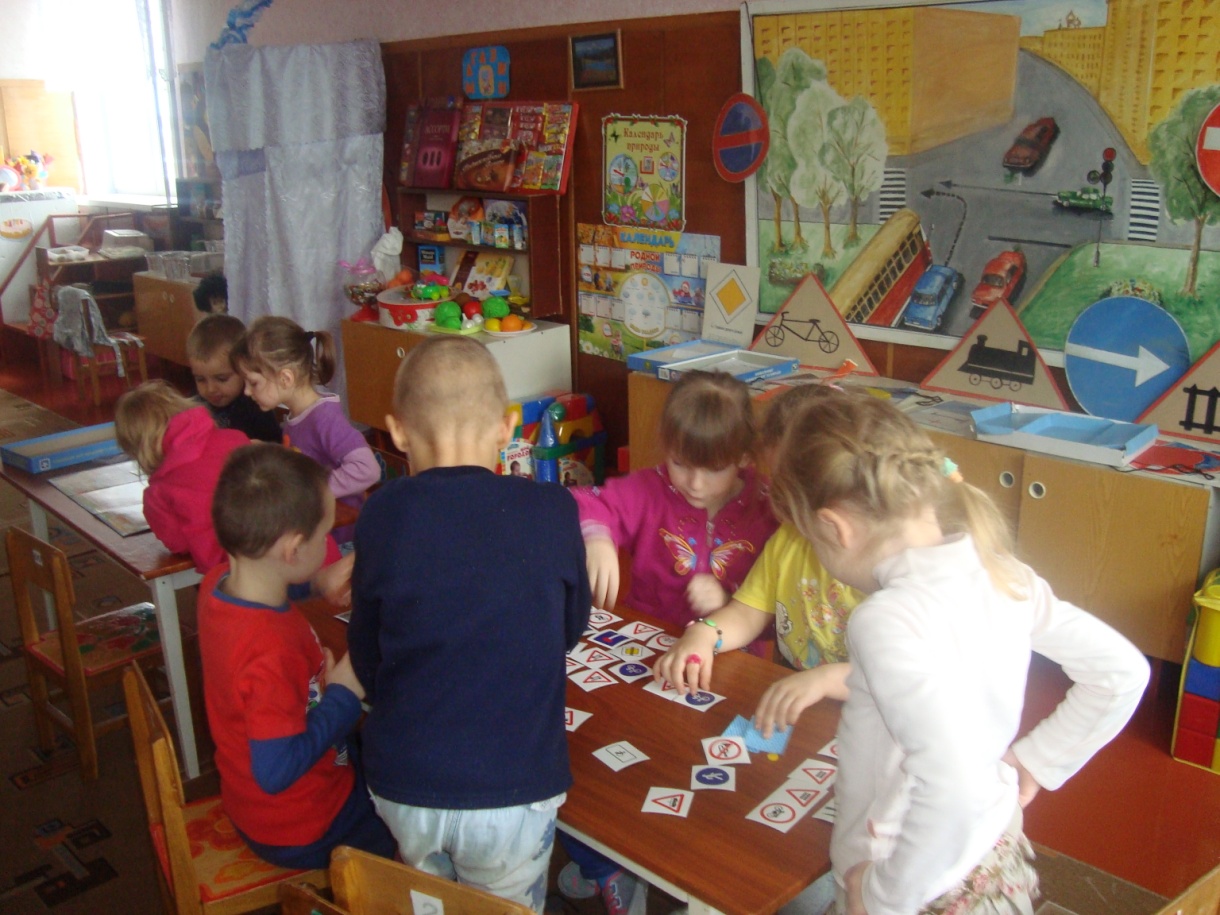 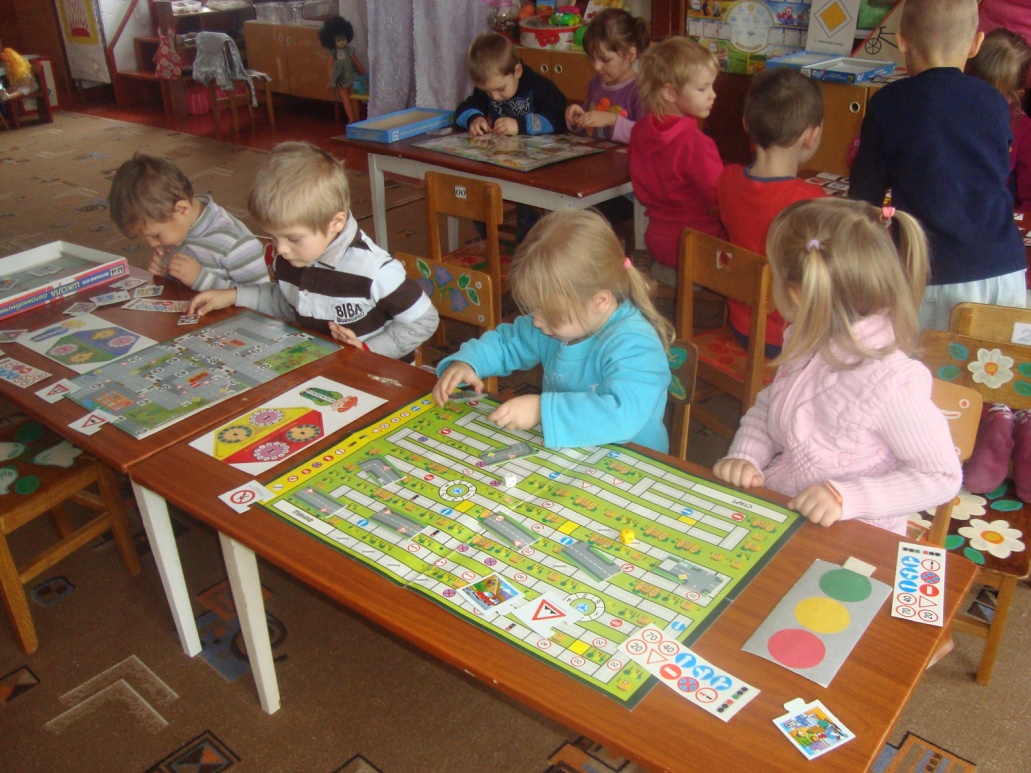 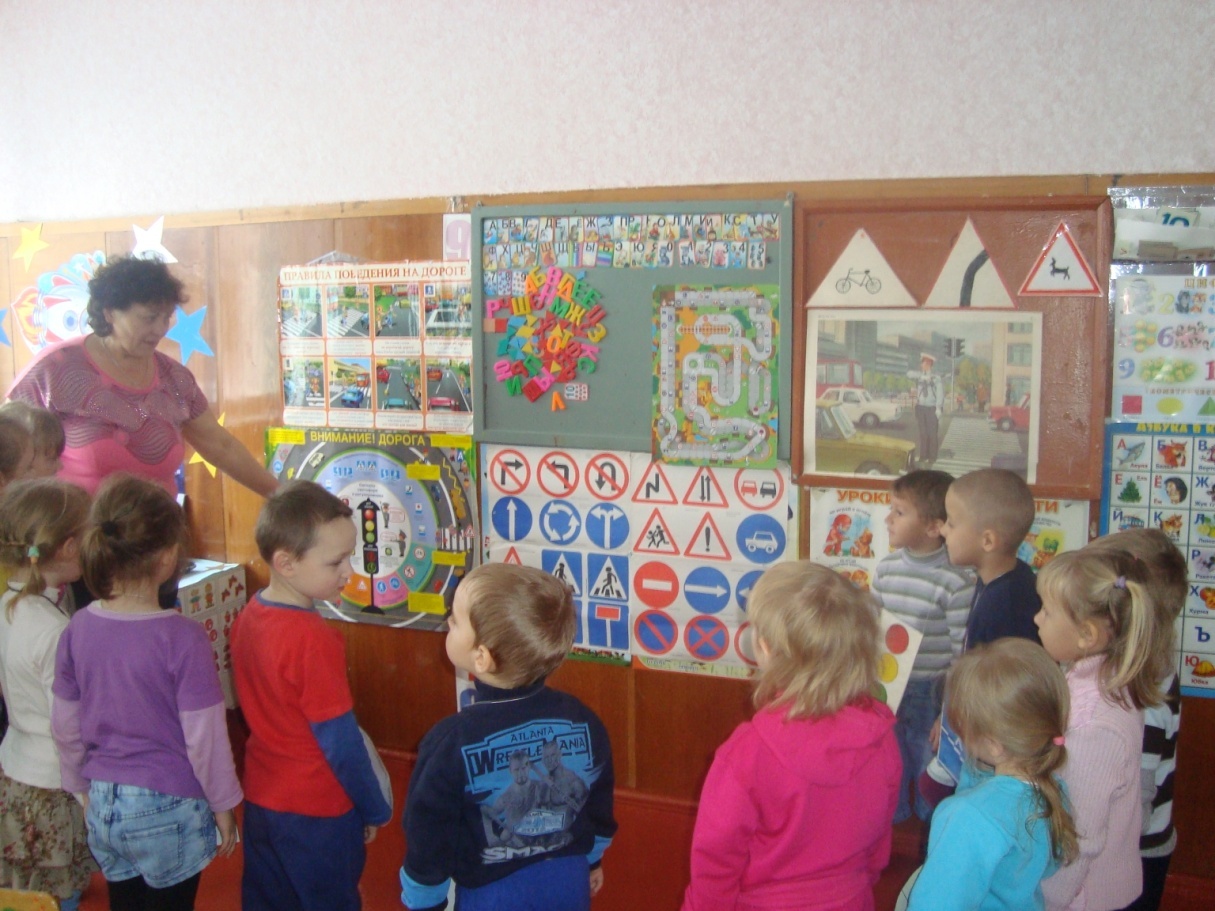 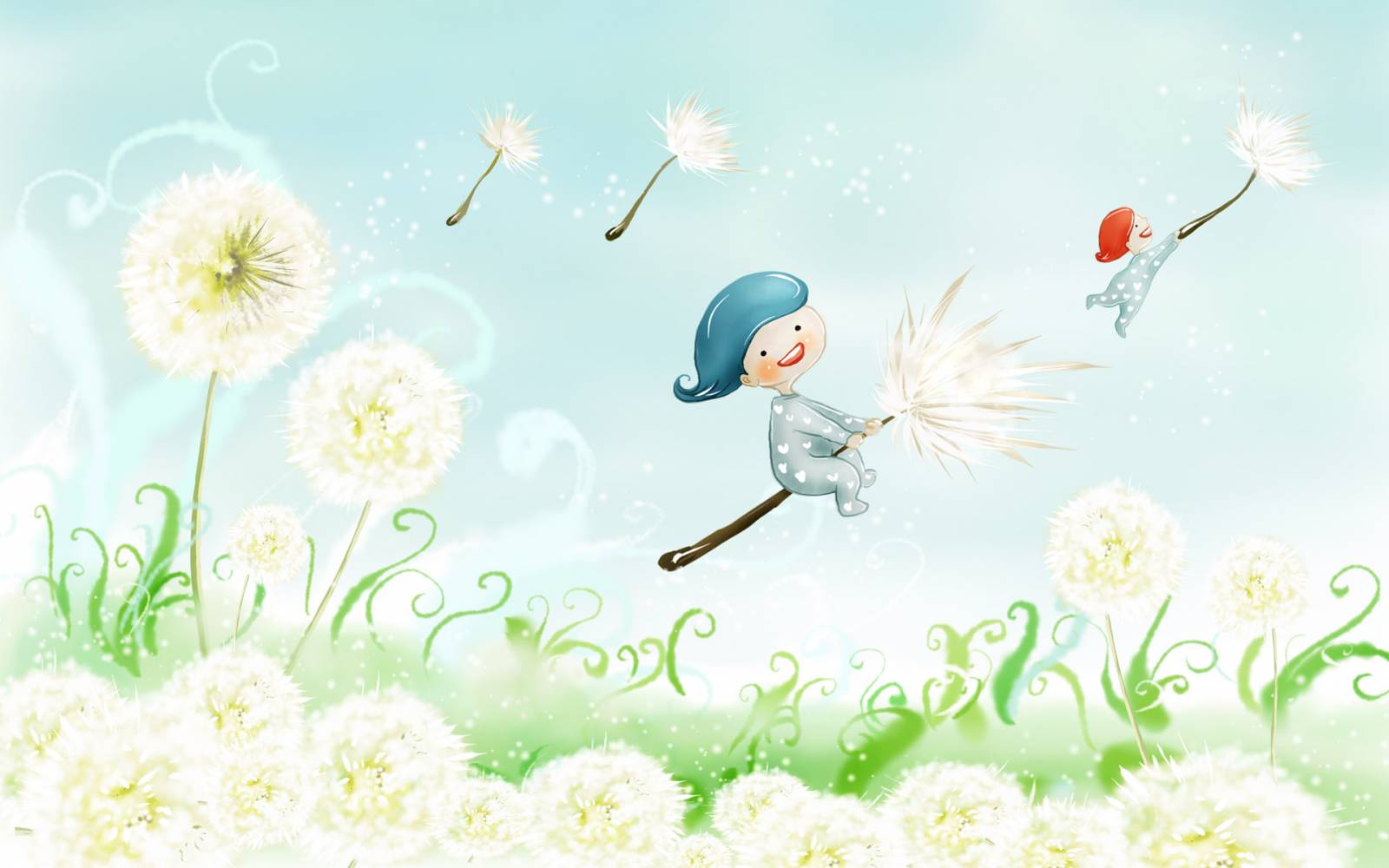 «Мы играем!!!»
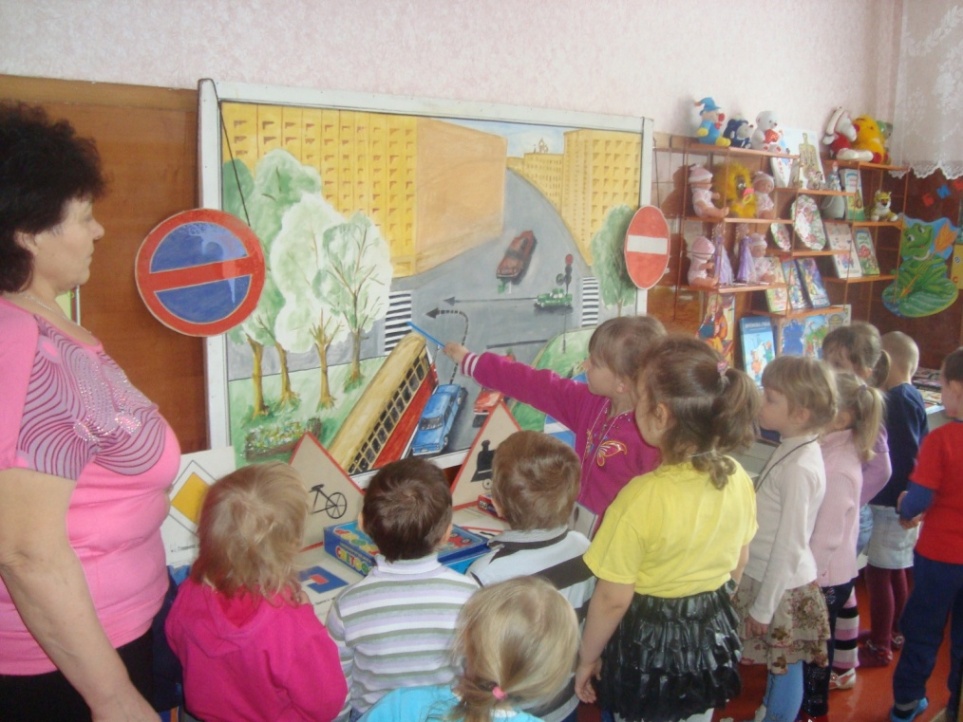 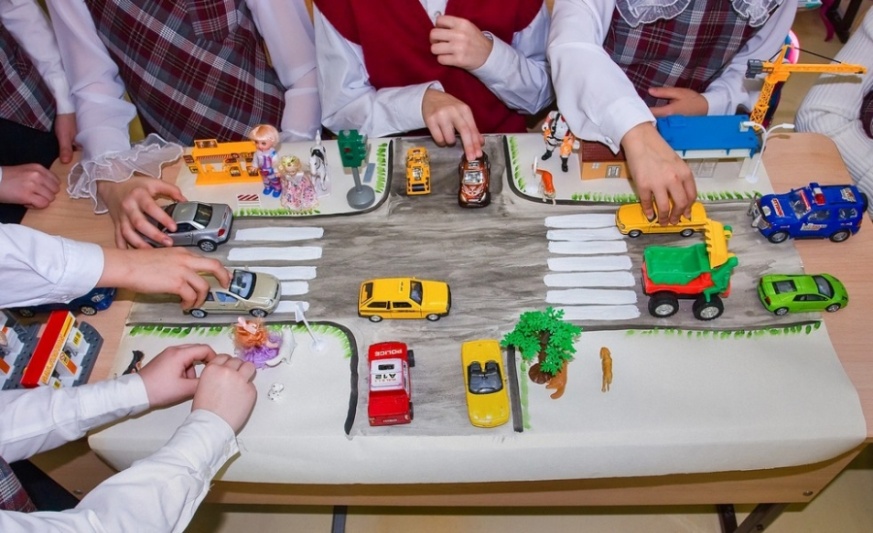 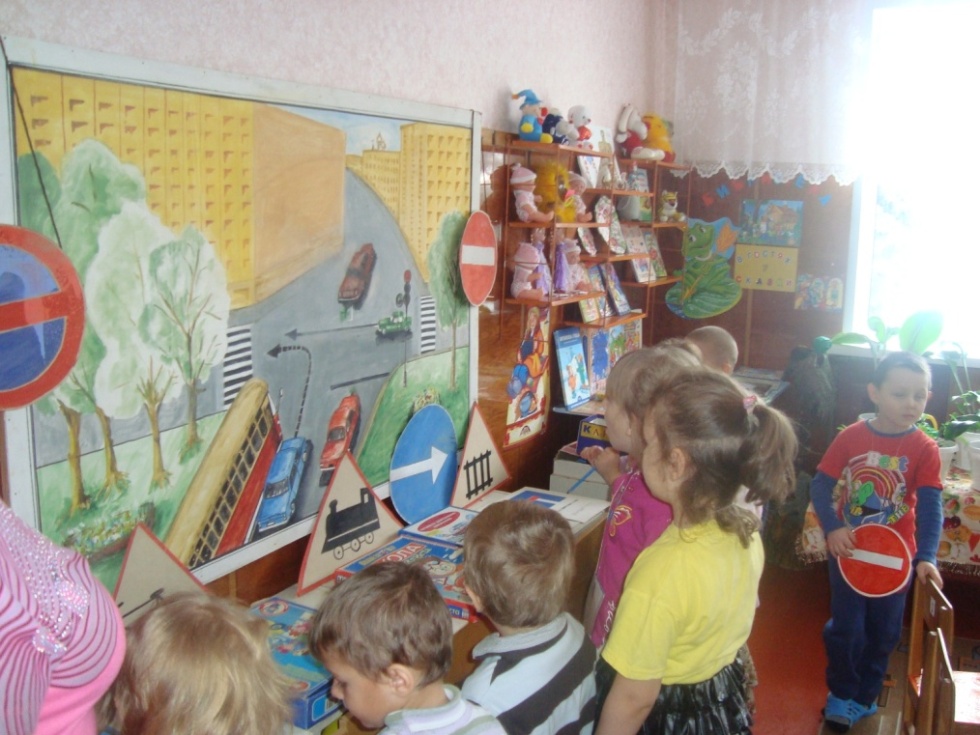 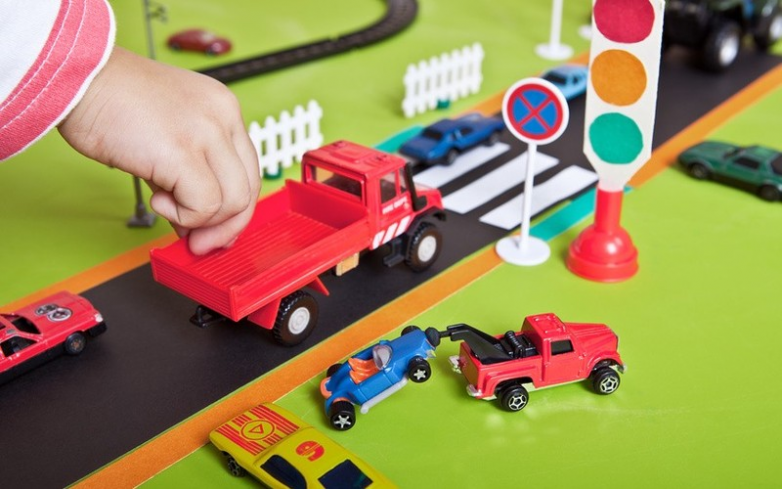 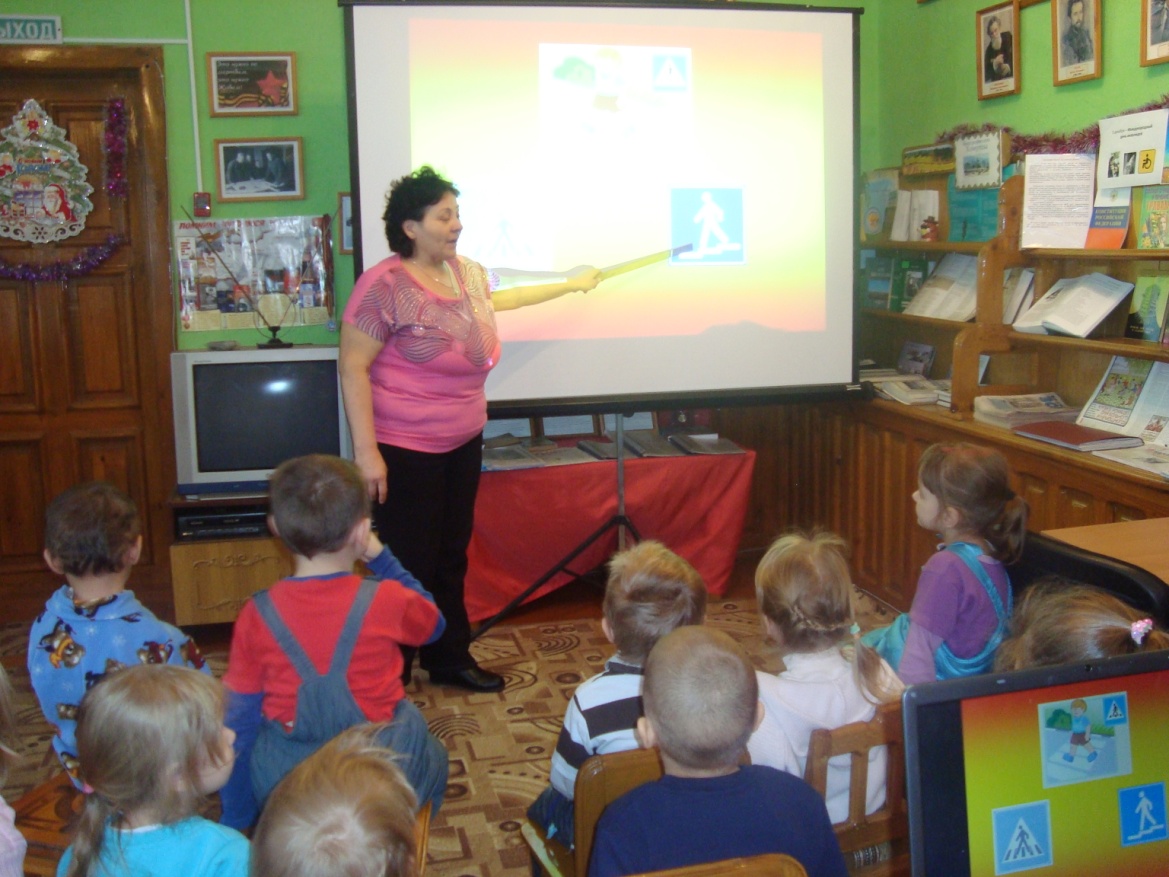 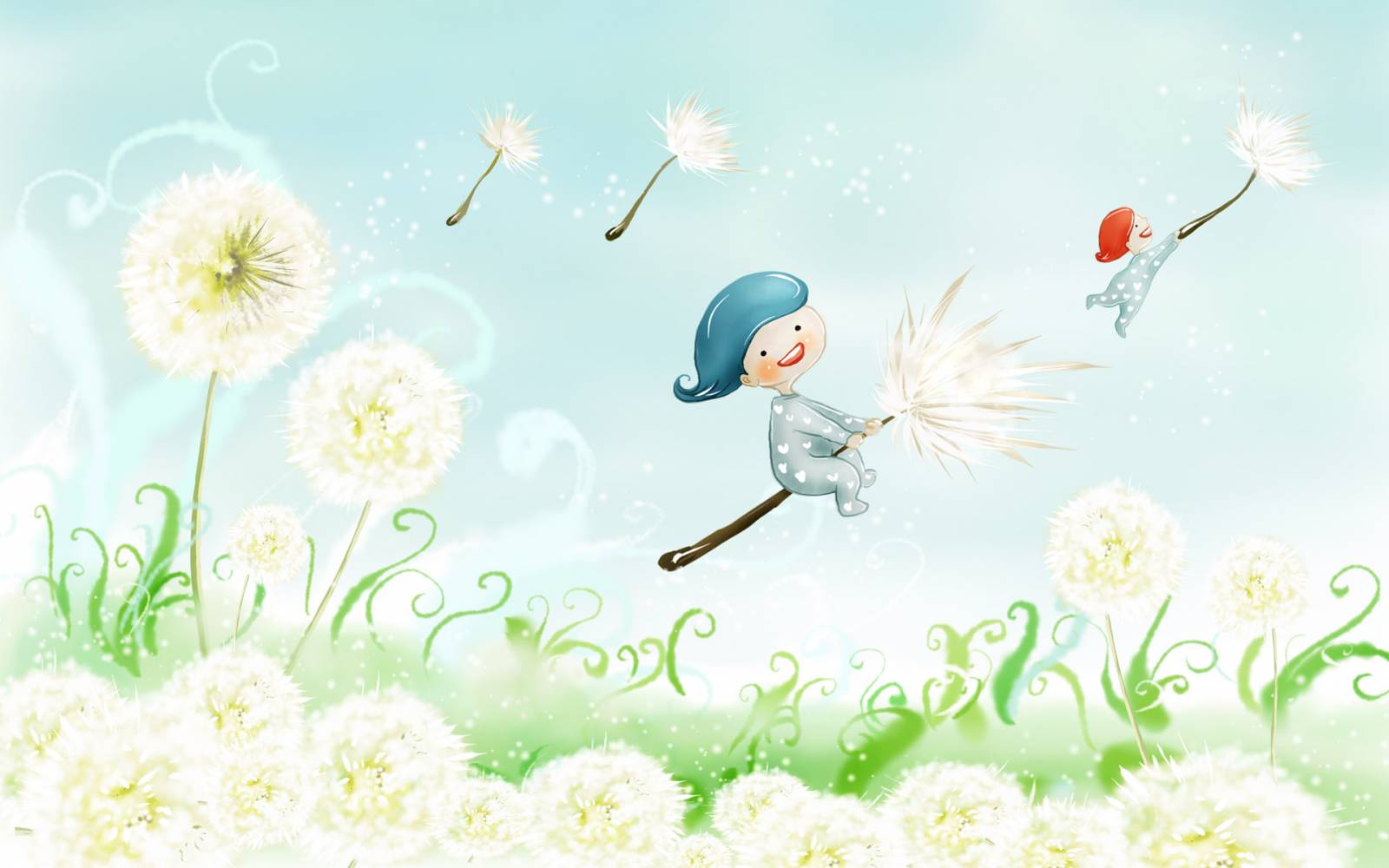 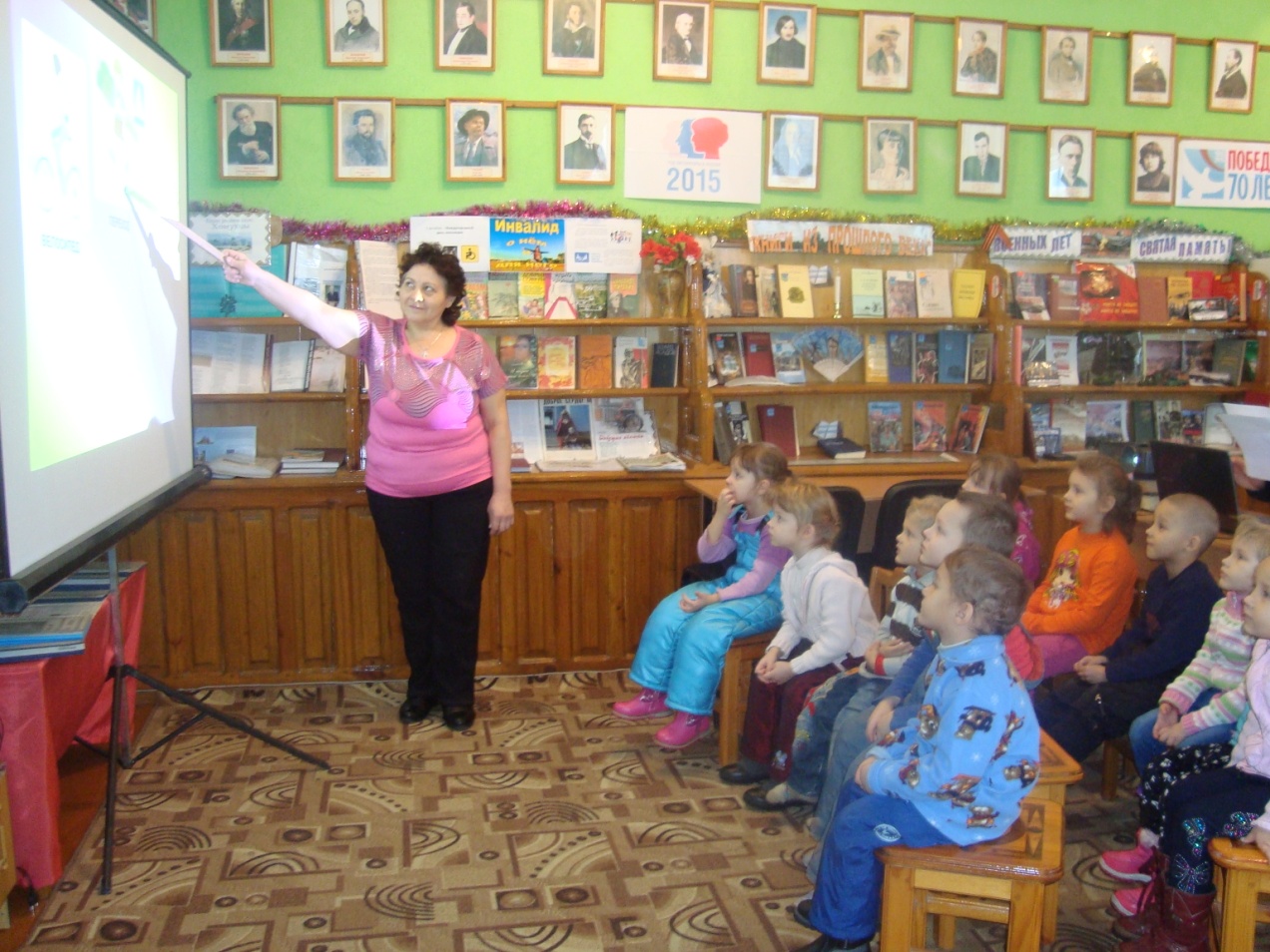 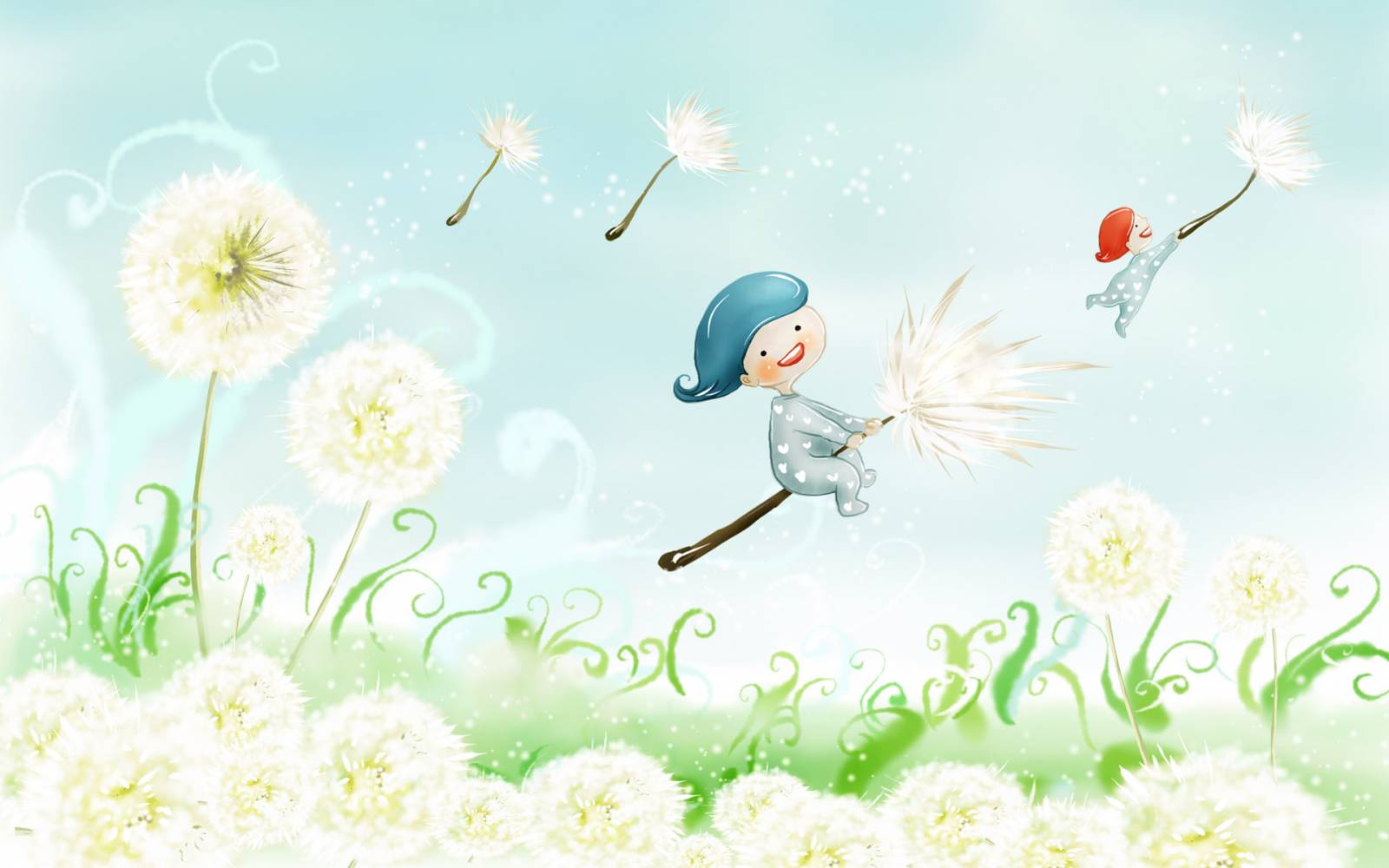 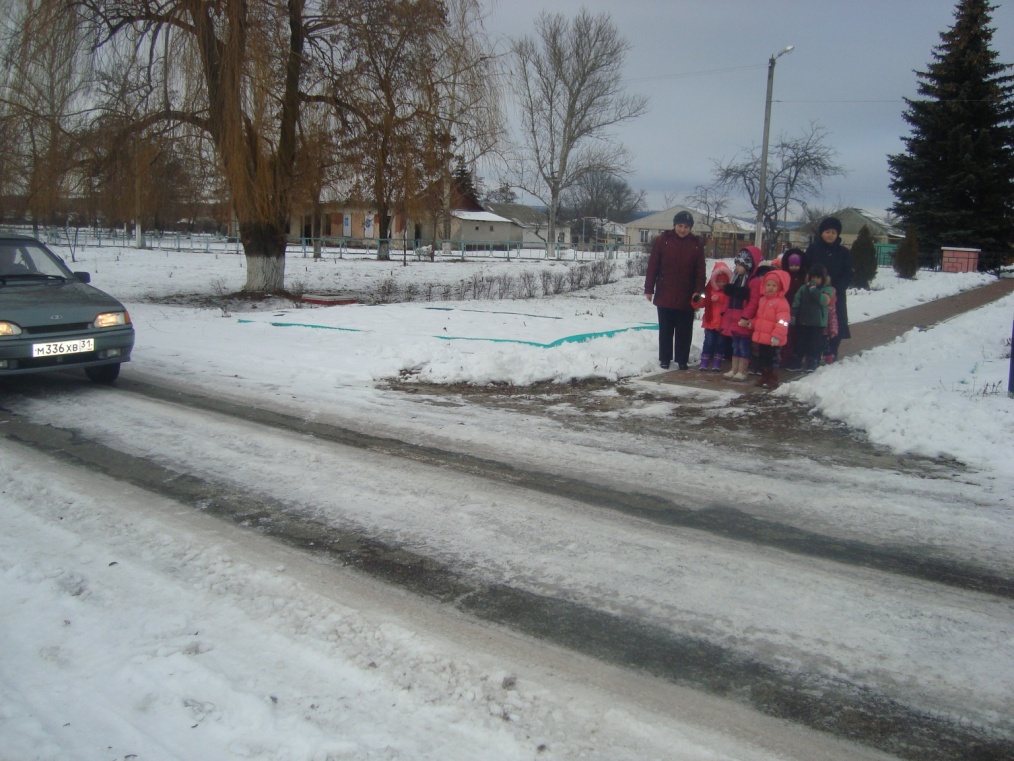 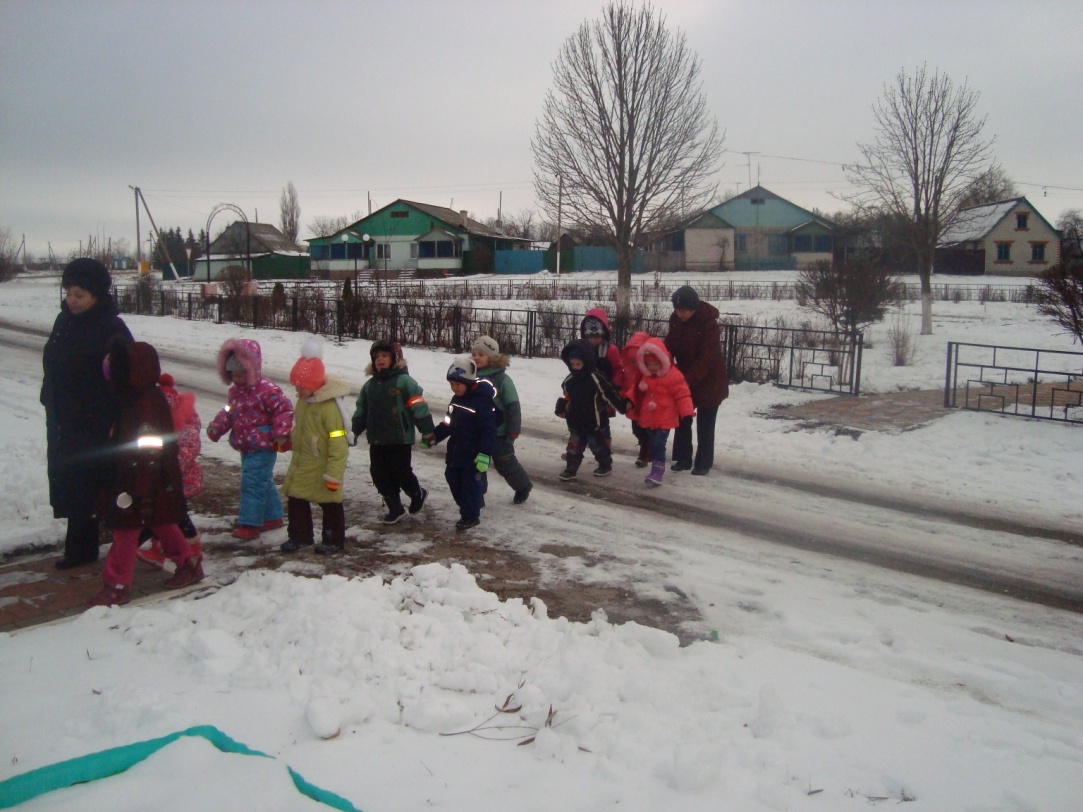 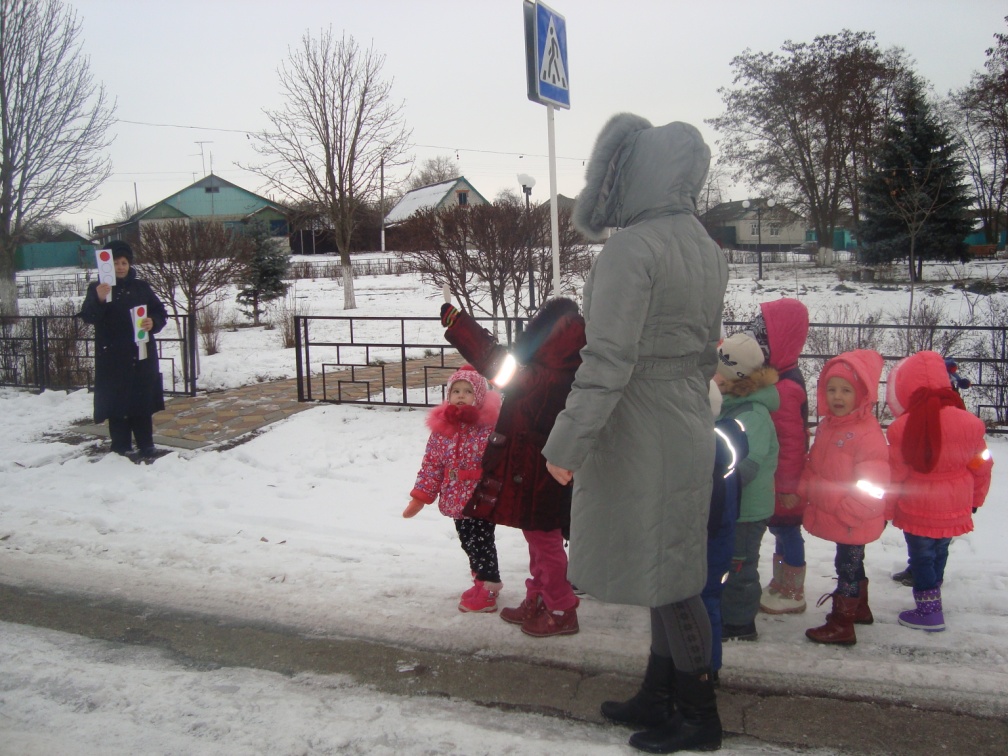 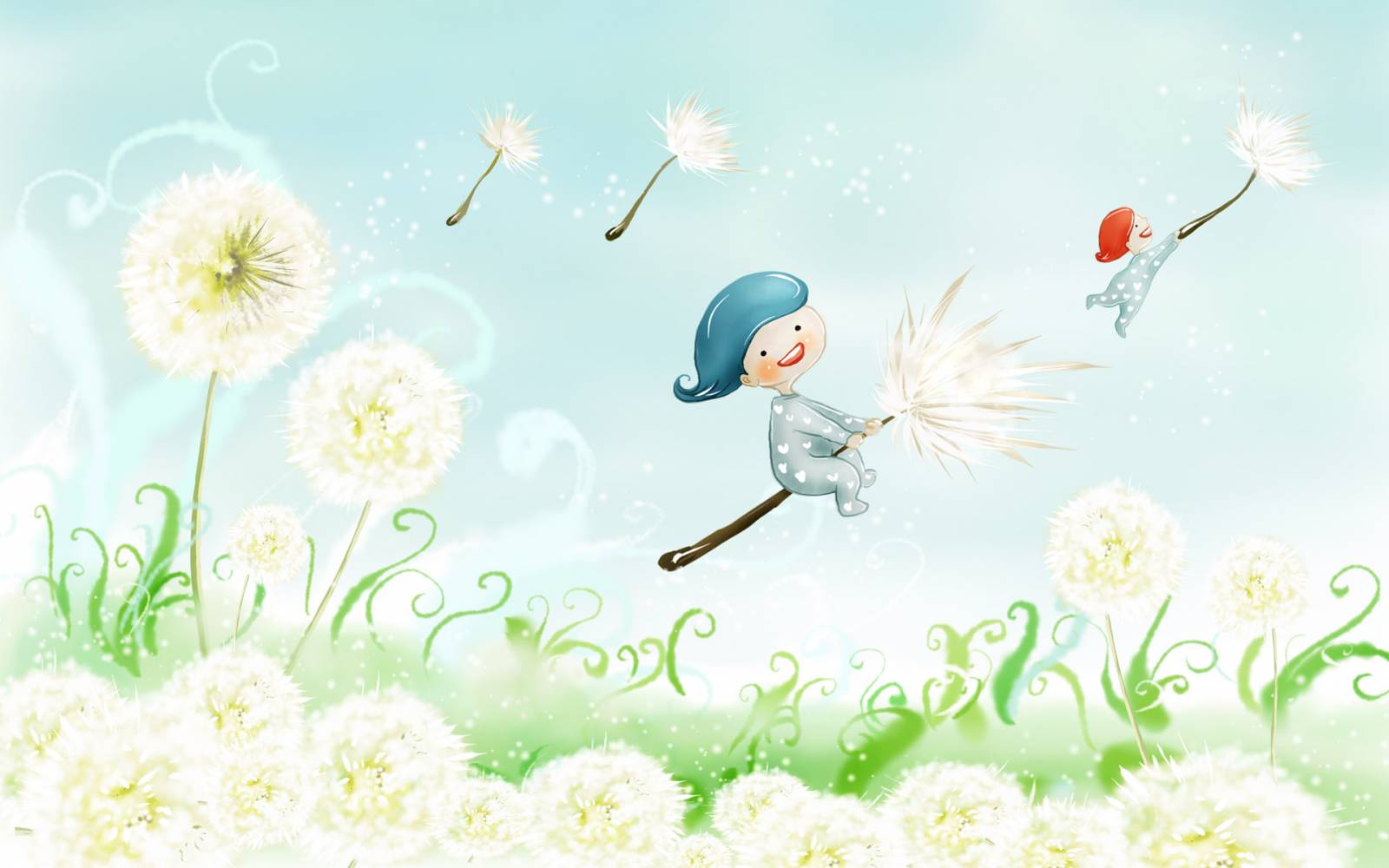 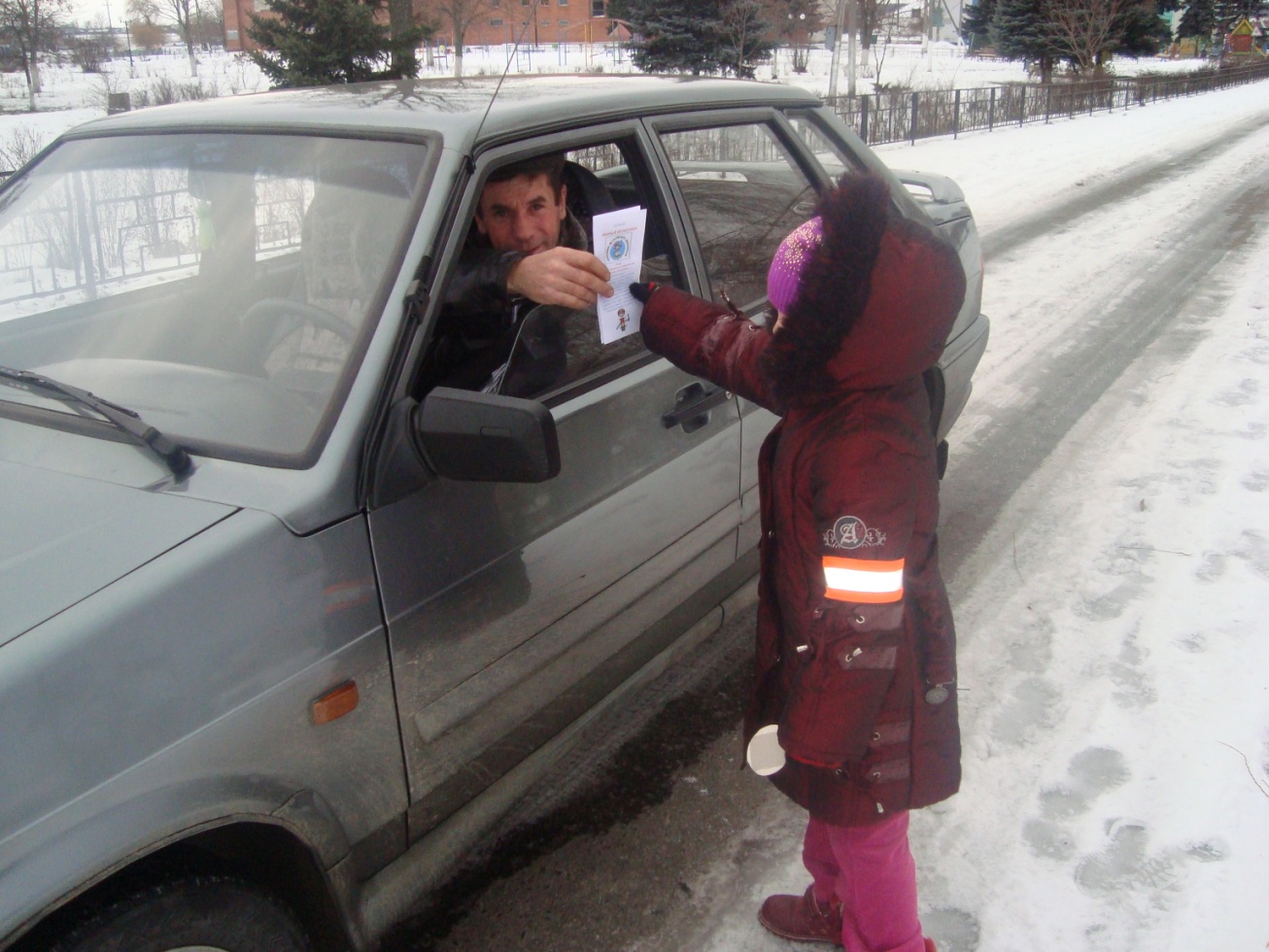 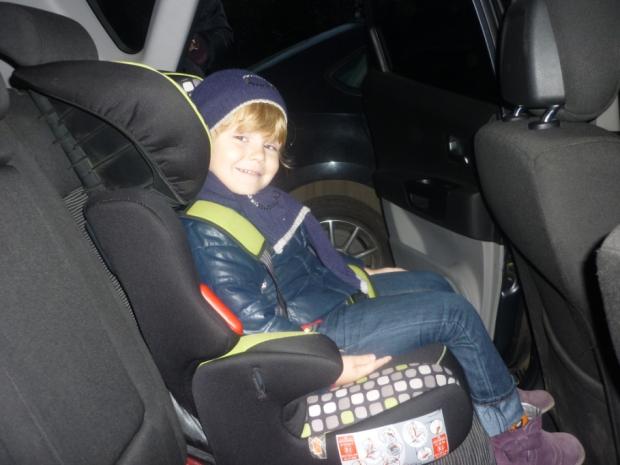 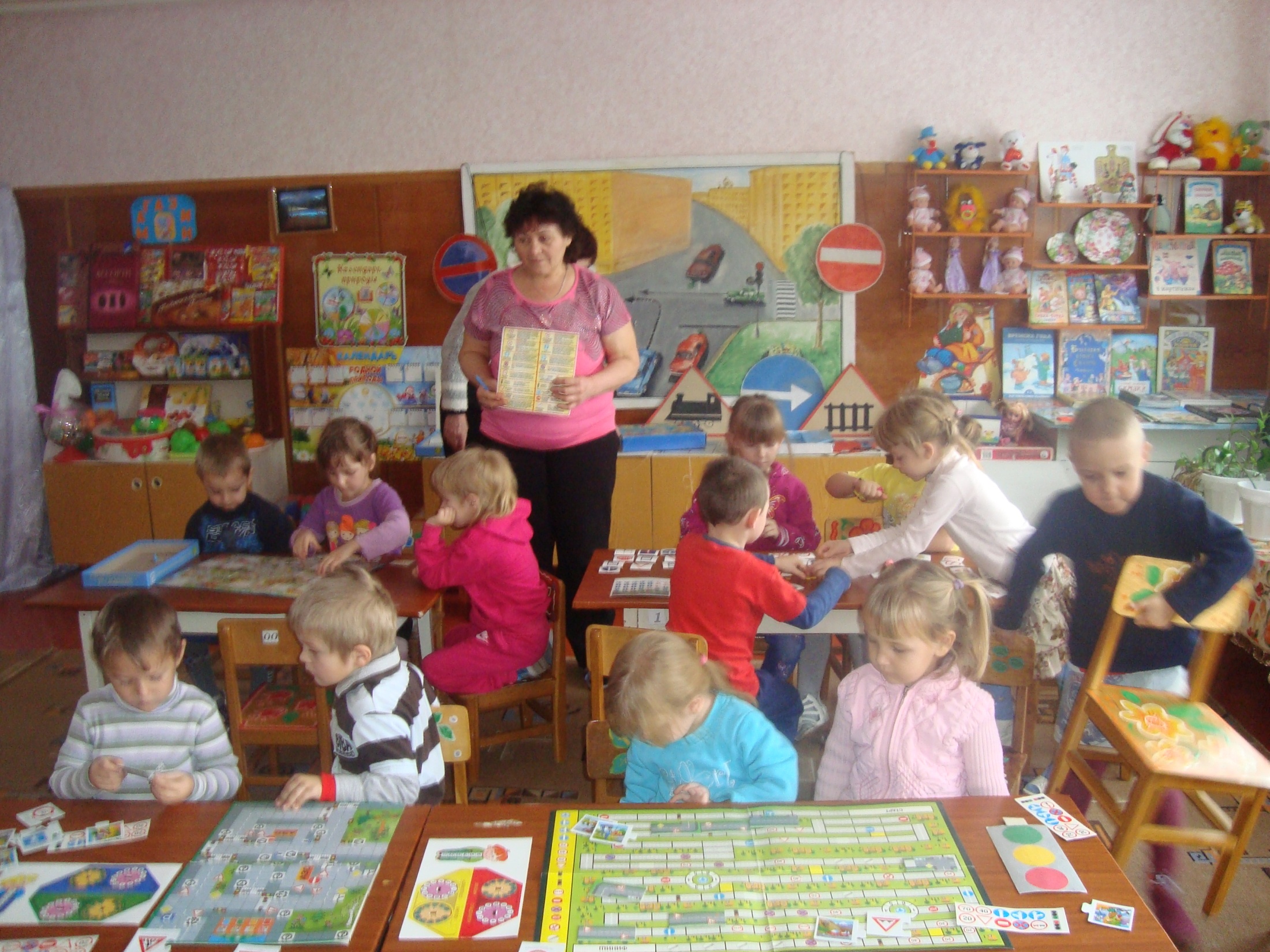 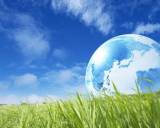 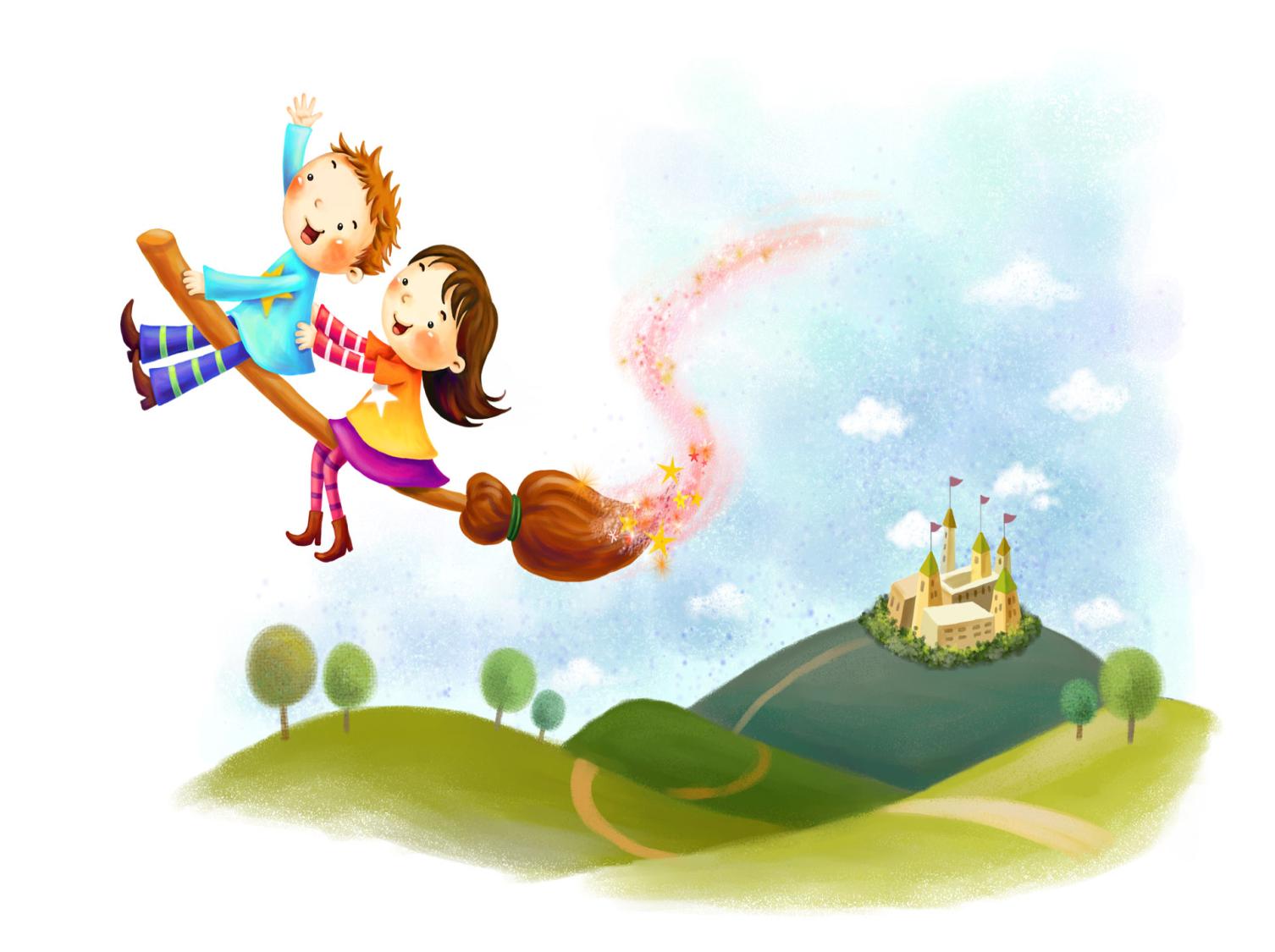 Спасибо за внимание
ДО НОВЫХ ВСТРЕЧ!!!